微軟在動態語言上的發展
王森
senwang@microsoft.com
Microsoft Corporation
開放原始碼與符合標準的動態語言
IronPython http://www.codeplex.com/IronPython
IronRuby http://www.ironruby.net/
IronPython Roadmap
IronRuby Roadmap
架構
Dynamic Languages
VBx
JScript
3rd Party langs
IronPython
IronRuby
Tools
VS Integration
DLR
Frameworks
CLR
Applications
Scripting Hosts
ASP.NET
Silverlight
IronPython 應用
On-Line Python Console http://www.trypython.org/
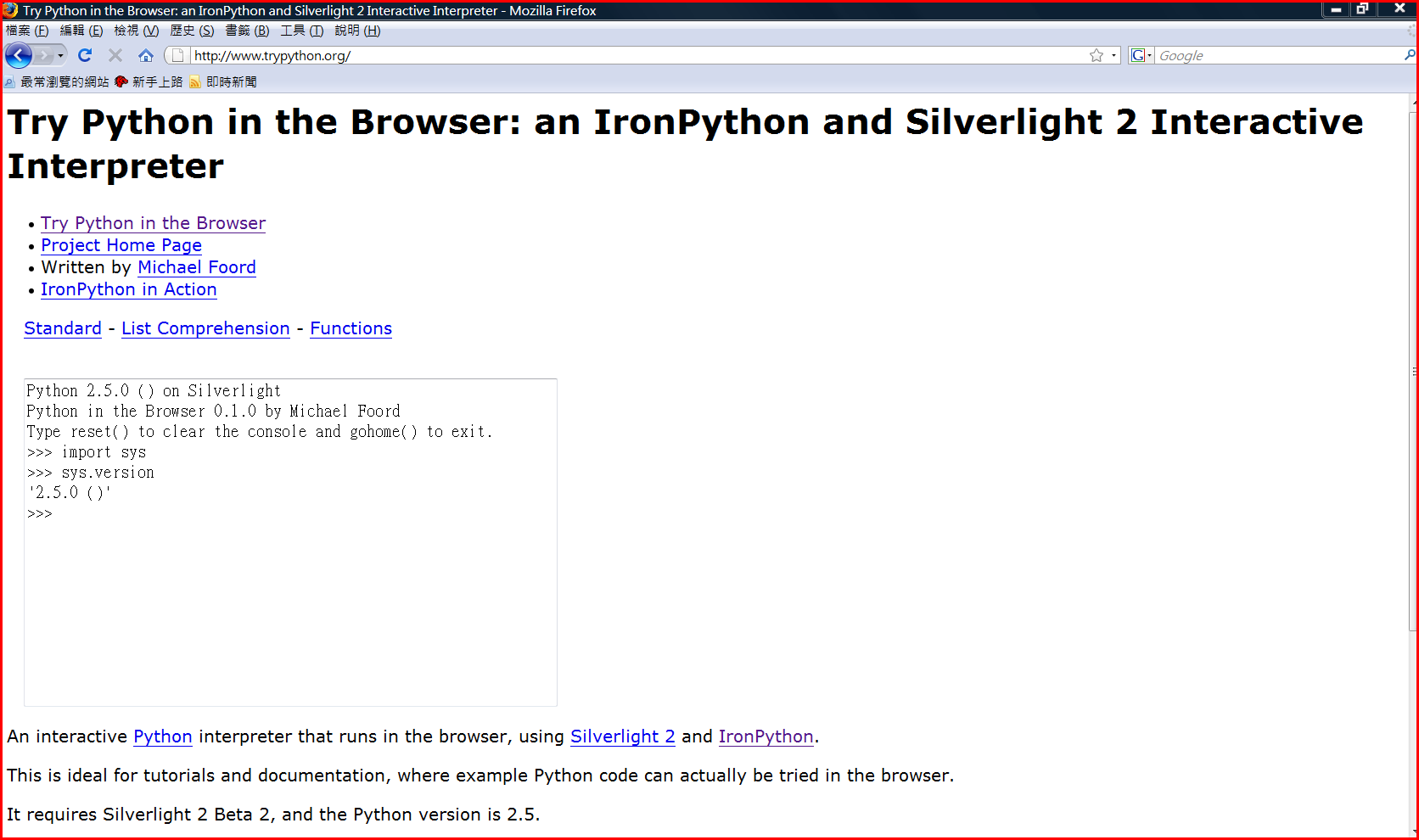 IronPython 應用
On-Line Development Tool (Web IDE)
http://www.voidspace.org.uk/ironpython/webide/webide.html
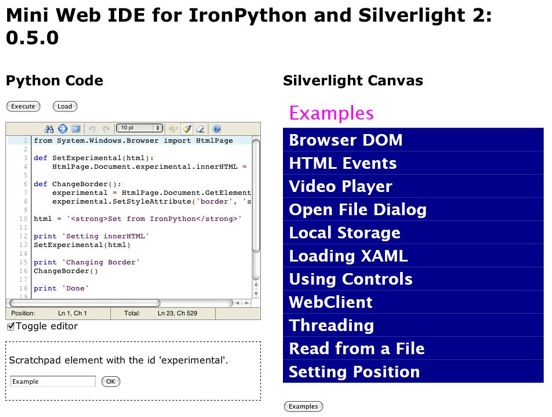 IronPython 在其它平台的應用
XBOX 360 - XNA
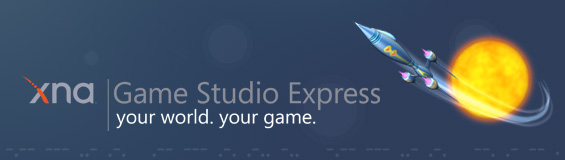 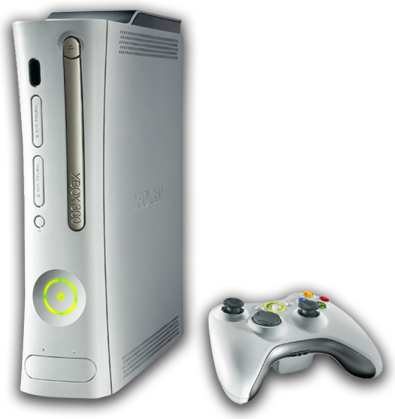 Robotic Studio
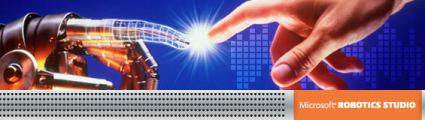 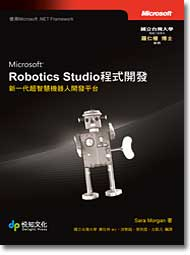 開發工具 : IronPython Studio
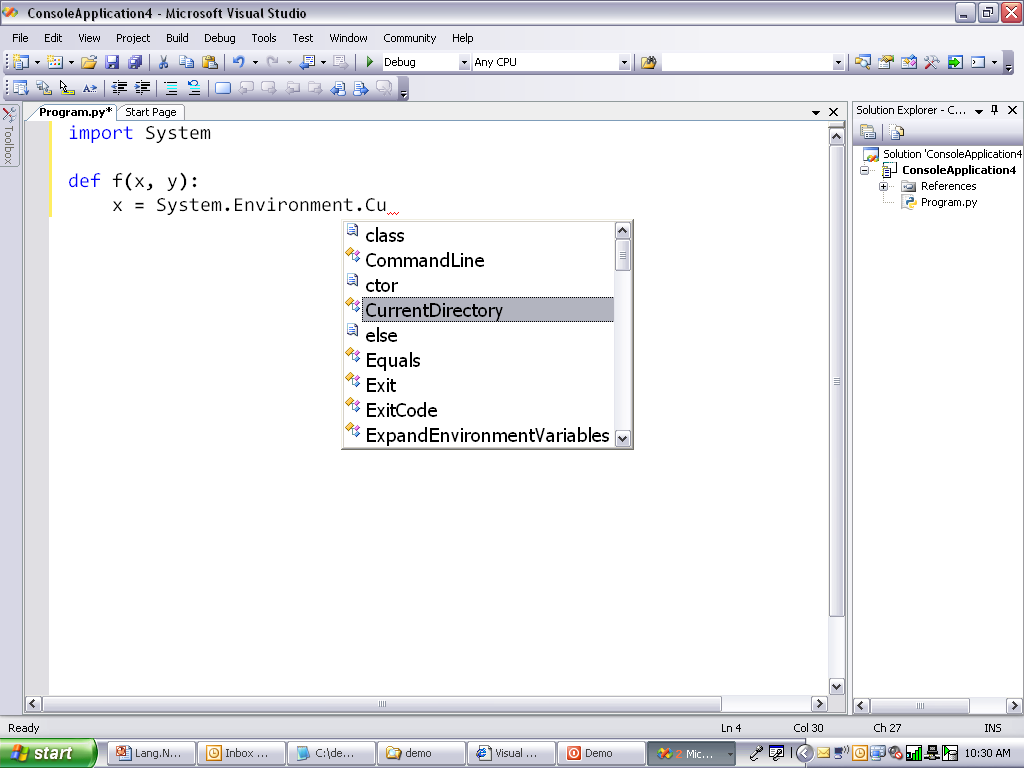 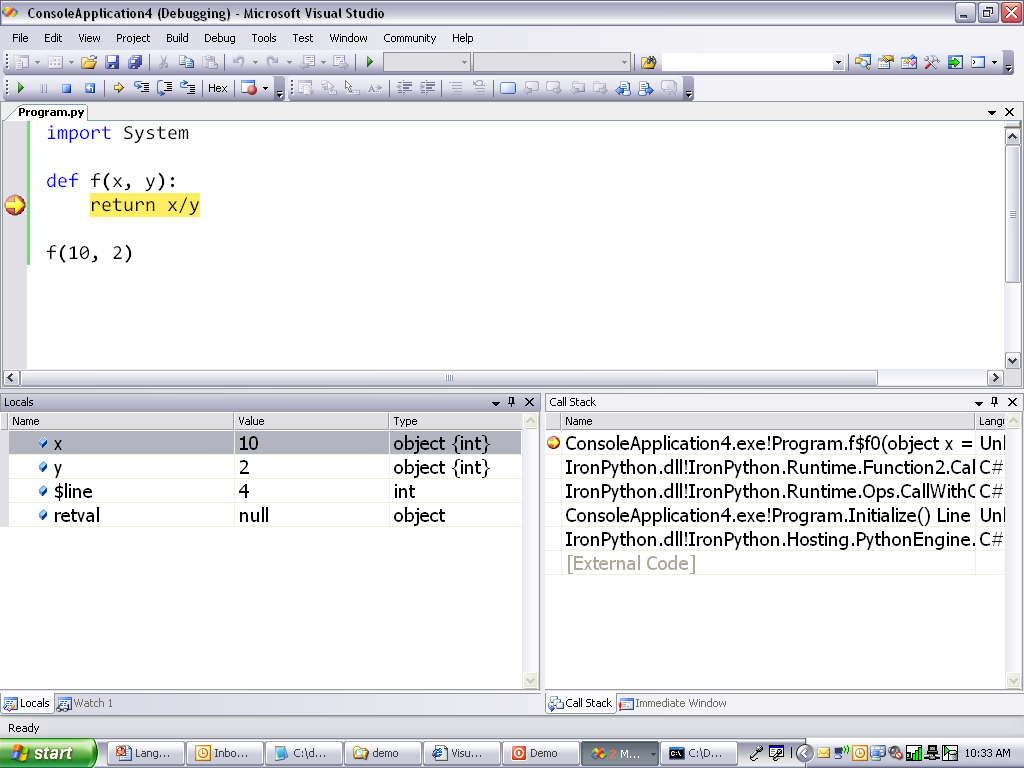 Copyright Microsoft Corporation
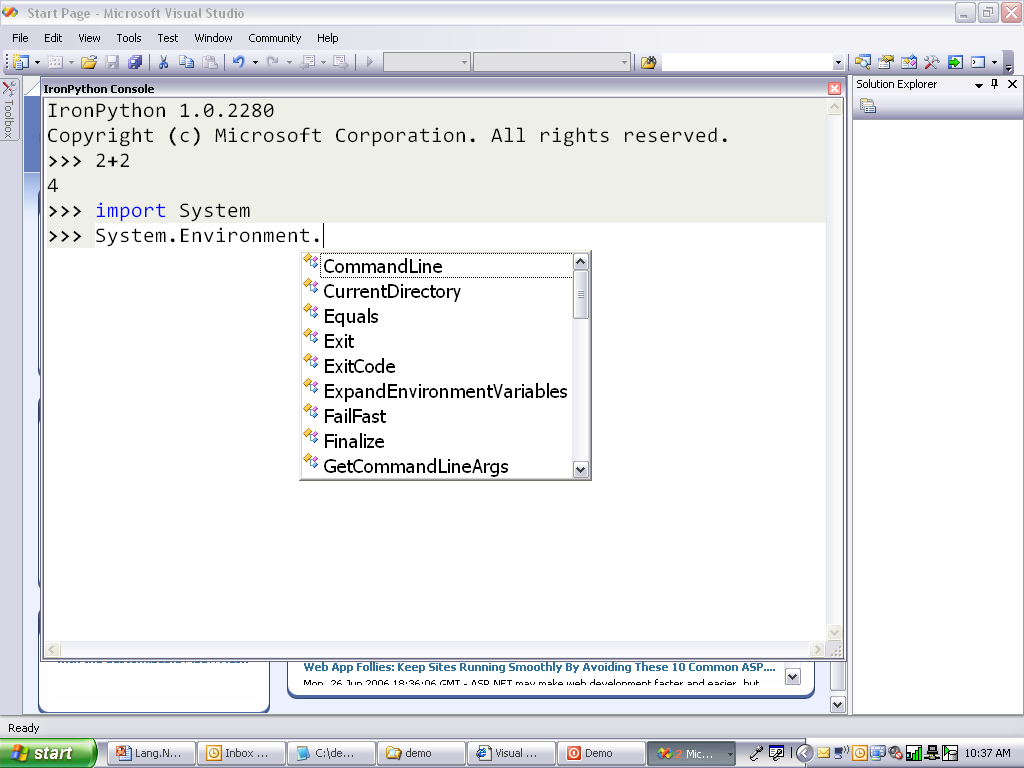 Copyright Microsoft Corporation